１１９番通報要領（例）
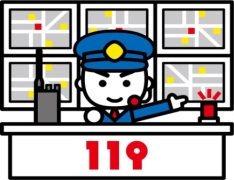 1